Razumevanje filma
Razumem film – doživljam svet
OSNOVNE DILEME FILMSKEGA POSTMODERNIZMA
Sladki poslej 
(The Sweet Hereafter, 1997) 
Atom Egoyan 
(Kanada)
moto
Biti »onstran« pomeni naselitev vmesnega prostora, kot vam bo povedal vsak slovar. Toda bivati »onstran« pomeni tudi biti del revizijskega časa, vrnitve v sedanjost za ponovni opis svoje kulturne sodobnosti; pomeni ponovni opis svoje človeške, zgodovinske skupnosti; pomeni dotakniti se prihodnosti z njene tukajšnje strani. V tem smislu vmesni prostor »onstran« postaja prostor poseganja v tukaj in zdaj. 

                                                                                      Homi Bhabha
posteriornost
OBDOBJE POST-ov oz. čas POSTERIORNOSTI
 
	postindustrijska družba
	postzgodovina
	postspomin
	postresnica
poststrukturalizem
	postkolonialnost
postfeminizem
postjugoslovansko
	postsocialistično
posteriornost
Filme razumemo v odnosu do filmov, ki smo jih že videli, njihove svetove pa glede na svoje svetove v kontekstu pojma intertekstualnosti, ki opisuje načine, na katere bomo vsak filmski tekst razumeli v skladu s svojimi izkušnjami z drugimi filmi oziroma glede na našo zavest o njih.
                                                                                                   
                                                                                                Greame Turner
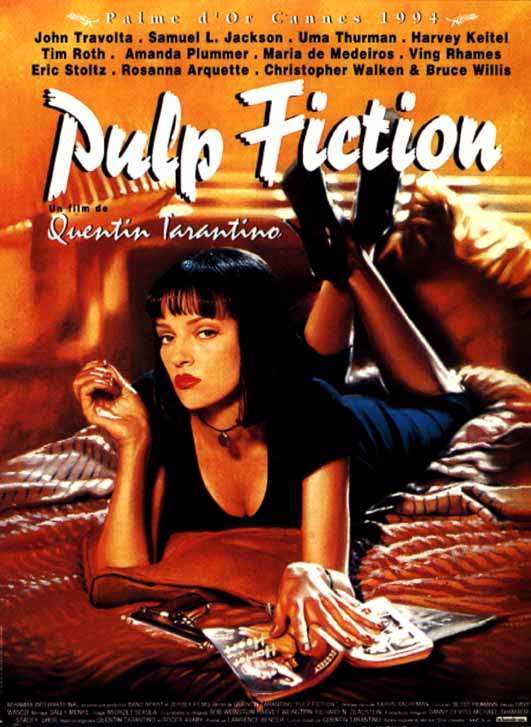 Quentin Tarantino
Šund 
(Pulp Fiction, 1994)
ustvarjalci
NAJVIDNEJŠI FILMSKI USTVARJALCI

ZDRUŽENE DRŽAVE AMERIKE

David Lynch, Ridley Scott, Brata Coen, David Cronenberg, Steven Soderberg, David   
Mamet, Tim Burton, John Waters, Jim Jarmusch, Woody Allen, Martin Scorsese, Terry Gilliam, Wes Crawen, Robert Altman, Oliver Stone, Brian De Palma, Quentin Tarantino, Wes Anderson, Sam Raimi, Harmony Korine, Todd Haynes, Christopher Nolan, Paul Thomas Anderson, Spike Jonze, Charlie Kaufman

SVETOVNI FILM

Wim Wenders, Lars von Trier, Sergio Sollima, Michael Haneke, Satoshi Kon, Wong   Kar-wai, Leos Carax, Peter Greenaway, Atom Egoyan, Edward Yang, Dogma 95
določila
KLJUČNA DOLOČILA

POSTMODERNA je zgodovinsko obdobje, ki je nasledilo moderno in v katerem 
živimo še danes. 

POSTMODERNIZEM je intelektualno-umetnostna kritika modernističnega  
načina mišljenja, ustvarjanja in delovanja. 

- Televizija je denimo stvar postmoderne, vendar pa zavoljo tega njene  
vsebine še niso samoumevno postmodernistične. 
       
- Roman je tipična oblika moderne umetnosti, ki je lahko vsebovala   
       postmodernistične elemente še pred dejanskim nastopom postmoderne. 

KRITIČNI POSTMODERNIZEM povzema tisto, kar je na postmodernizmu kritičnega, ustvarjalnega, subverzivnega in potencialno emancipatornega / osvobodilnega 

KOMFORMISTIČNI POSTMODERNIZEM zajema tisto, kar je pri postmodernizmu konvencionalnega, konservativnega in kar služi predvsem reprodukciji uveljavljenega stanja
pomeni
TRIJE POMENI POSTMODERNIZMA

pomen »kulturne dominante«, ki opredeljuje določeno zgodovinsko dobo 

pomen filozofskega koncepta, ki označuje konec idealov razsvetljenstva

pomen umetnostno-zgodovinskega pojma, ki določa svojevrstni izrazni stil
logika
KULTURNA LOGIKA POZNEGA KAPITALIZMA

Kulturna dominanta značilna za tretjo fazo industrijskega razvoja – informacijsko družbo 

za REALIZEM je bila značilen začetek idustrializacije (parni stroj) kar je vzpodbudilo razvoj tržnega kapitalizma 
        
za MODERNIZEM, imperializem ali monopolni kapitalizem (električna energija in motorji z notrnajim izgorevanjem)

za POSTMODERNIZEM, multinacionalni oz. globalni kapitalizem (elektronika in atomska energija)
stil
POSTMODERNI STIL(I)

zamenjava izvirnosti z eklekticizmom
zamenjava izumljanja z reartikulacijo
vračanje k tradicionalni pripovedni zasnovi (uvod, zaplet, vrh, razplet, sklep)
stopnjevanje metafikcijskih prijemov (intertekstualnost, imitacija, simulacija, kolaž, pastiš, palimpsest – v obliki »kanibalizacije« in sopostavljanje preteklih stilov)
zabris meja med modernistično »visoko kulturo« in množično oz. komercialno »popularno kulturo«
površinskost oz. poudarjanje zunanjosti in površja
sintaksa utemeljena na diskontinuiteti in razdrobljenosti
opuščanje metafizičnih pojmovanj resnice in resničnosti
filmski postmodernizem
FILMSKI POSTMODERNIZEM 
(od konca 70-let XX. stol. naprej)

Zgodovinska transformacija vizualnih in pripovednih oblik

izpodbijanje logike binarnih nasprotij
novi poudarki tistih aktivnosti gledalca, ki priznavajo kulturne in družbene posebnosti subjekta	
zanimanje za hibridni film in politike identitet
estetske strategije prisvajanja in pastiša, ki spodkopavajo razlikovanje med avantgardno in popularno umetnostjo	
obnova zanimanja za popularnost
zavračanje značilnosti posameznega vizualnega medija (filma, televizije, videa, digitalnih umetnosti)
dvojna kodiranost dela
značilnosti
BISTVENE ZNAČILNOSTI POSTMODERNEGA FILMA 

   intertekstualnost, citatološkost 
   mešanje žanrskih pravil
   nelinearna / mnogosmerna pripovedna struktura
   odprti zaključki
   samorefleksivnost / samopremišljevanje
   kombinatorika medijskih formatov
   slabitev meja med popularno kulturo in visoko umetnostjo 
   relativizacija moralnih meja
značilnosti
Dela postmoderne kinematografije ne vsebujejo politično-ideoloških sporočil, ampak predvsem odražajo sodobna družbena stanja kaosa, diskontinuitete, fragmentacije izkustva vsakdanjosti in medijsko izkoriščanje človeške seksualnosti in nasilja.

Filmi se torej razumejo znotrajtekstualno – preko že obstoječih filmskih del:

»Nahajamo se v 'intertekstualnosati' kot hoteni, vgrajeni lastnosti estetskega učinka in operatorju novega pojmovanja 'preteklosti' in psevdozgodovinske globine, v katerih zgodovina estetskih stilov zamenjuje 'dejansko' zgodovino.« 
                                                                                                           (Fredric Jameson)
določila
POSTMODRENI FILMI POVZEMAJO DOLOČILA SODOBNEGA SVETA

konec zgodovine 
razdrobljenost izkustva vsakdanjosti 
virtualna realnost in simulacija realnosti 
jezikovne igre in preigravanje pomenov 
izguba kriterijev za moralno in estetsko presojanje 
hiperrealnost 
intertekstualnost sodobnih kulturnih proizvodov 
citatnost umetniških del 
eklekticizem 
shizofrenija
decentriranost 
pseudo-dogodki in pseudo-iskustva
recepcija
SPREJEMANJE POSTMODERNEGA FILMA

refleksivnost – ali so v znotrajfilmskem zgledovanju deli drugih stvaritev preprosto preneseni / povzeti ali jih novo delo presega z rekombinacijo izvornih pomenov

spremembe – v kolikšni meri spremembe in nove kontekstualizacije določenega citata prispevajo k filmu kot celoti

prepoznavnost – ali je film mogoče razumeti / spremljati tudi če ne razumemo vseh navedb in aluzij, ki se nanašajo na druga dela

količina prevzemanja – ali je določeno delo preneseno v celoti (npr. remake) ali je citiran oz. povzet samo krajši del filma

strukturne omejitve – do kolikšne mere je gledalec uspel kontekstualizirati film, kot del ožje oz. širše strukture (kot del nekega žanra, serije ali širšega kulturnega polja, ki zajema tudi književnost, glasbo, likovno umetnost)
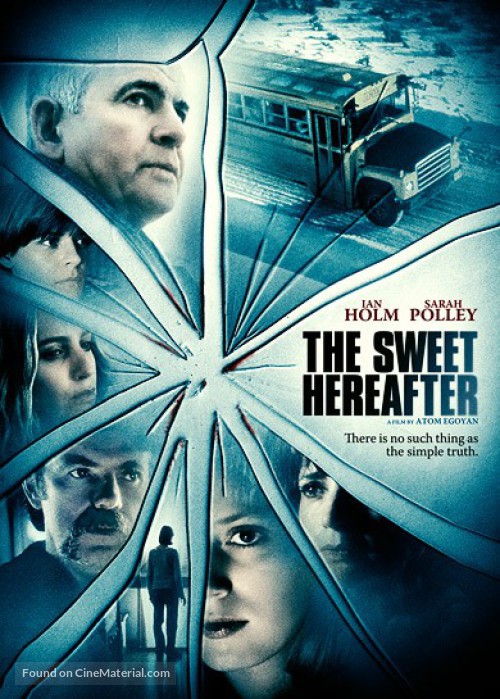 Atom Egoyan
Sladki poslej 
(The Sweet Hereafter, 1997)
ATOM EGOYAN (1960 – Kanada/Armenija/Egipt)
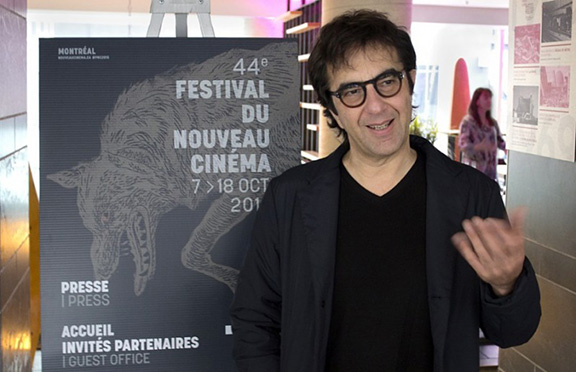 dela
NAJVIDNEJŠA FILMSKA DELA:
 
      Zlagalec (The Adjuster, 1991)
      Eksotika (Exotica, 1994)
      Sladki poslej (The Sweet Hereafter, 1997)
      Ararat (2002)
      Chloe (2009)
      Spomni se (Remember, 2015)
teme
OSREDNJE TEMATIKE

eksil / pregnanstvo / pribežništvo
diaspora 
odtujenost / neprilagodljivost
večnacionalnost 
mednacionalnost
travmatska preteklost
 
.
pojmovni kontekst
NJEGOVA DELA LAHKO OBRAVNAVAMO V SKLOPU POJMOV 
 
eksilni film 
diasporni film 
migrantski film 
multinacionalni film 
travmatski film
okoliščine
SLADKI POSLEJ IN POSTMODERNIZEM
 
Egoyana so pogosto opredeljevali kot avtorja ene »najprivlačnejših oblik filmskega postmodernizma«, povzemajoč skovanko znamenitega britanskega kritika Jonathana Romneyja.
teme
Ključne tematike filma (in avtorjevega opusa nasploh):
 
spomin na travmatično preteklost
postspomin / zaprečen, posredovan spomin
popačeno predstavljanje preteklosti
predelovanje travme
iskanje možnosti artikulacije / izražanja resnice
vprašanje (nedoločljivosti) resnice same
strategije
Temeljne vizualno/pripovedne strategije:
 
uporaba vizualnih sredstev podvajanj in dvoumnosti:  
stekla, ogledala kot vrsta posebnih dodatnih »zaslonov«

uporaba pesnitve Piskač iz Hamelina kot vzporedne motivacije pripovedi

pripovedna nelinearnost / nepovezanost in fragmentarnost / razdrobljenost 

koncentrična zgradba okoli osrednjega dogodka filma